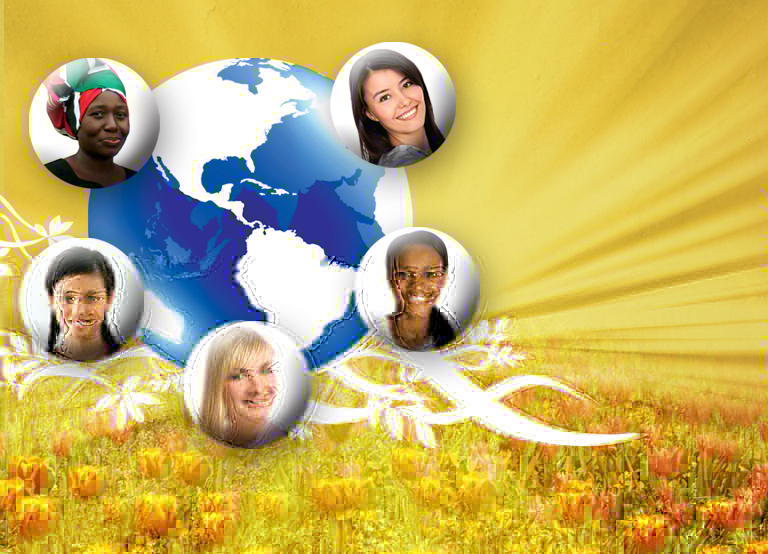 ЕВАНГЕЛИЗМ для КАЖДОГО
Генеральная Конференция
Отдел Женского служения РУКОВОДСТВО ПО ЕВАНГЕЛЬСКОЙ РАБОТЕ
Обучающая Программа
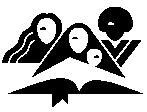 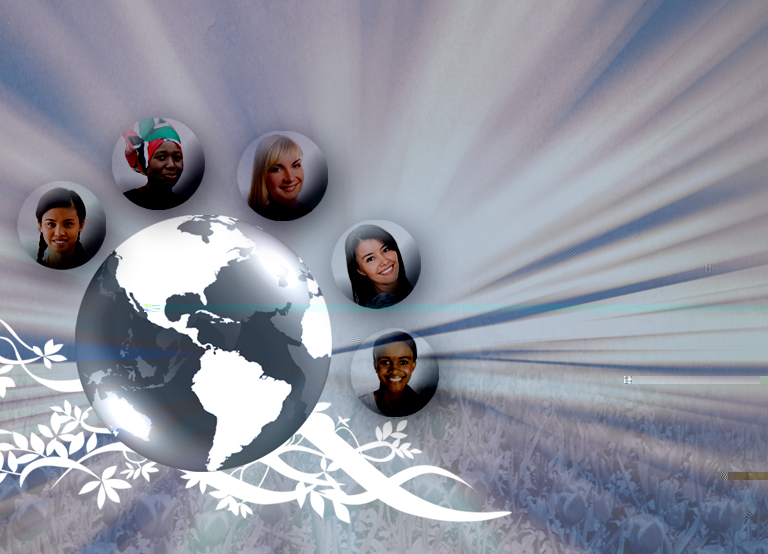 ЕВАНГЕЛИЗМ ДЛЯ КАЖДОГО
Глава 11 Евангельские встречи III:
Подготовка        и презентация проповеди
Chapter - 11. Evangelistic Meetings IIIPreparing and Presenting the Sermon
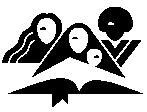 Генеральная Конференция 
Отдел Женского служения
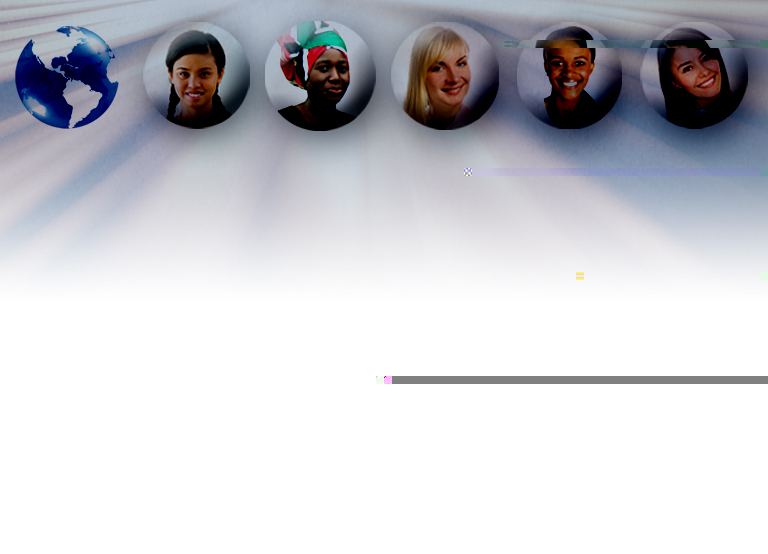 Иисус, готовясь к какому-нибудь большому испытанию или какому-то важному делу, уединялся в горах и проводил ночь                    в молитве к Своему Отцу. Ночь молитвы предшествовала рукоположению апостолов    и Нагорной проповеди, преображению, мукам                в судилище и на кресте и славе воскресения.    - Служение исцеления, стр. ориг. 509
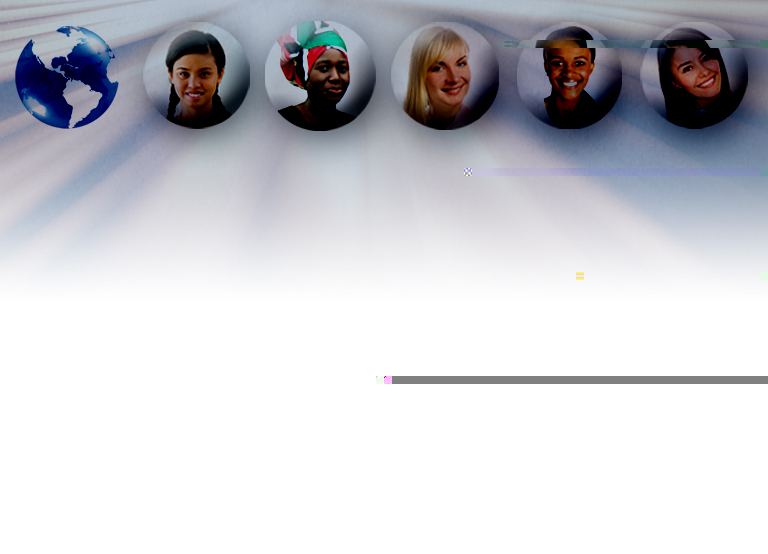 Проповедь о любящем Спасителе должна звучать для всех,                  без ограничения по полу и возрасту.  Все, страдающие от греха                     и разочаровавшиеся люди нуждаются в нашей помощи в том, чтобы услышать Благую весть.
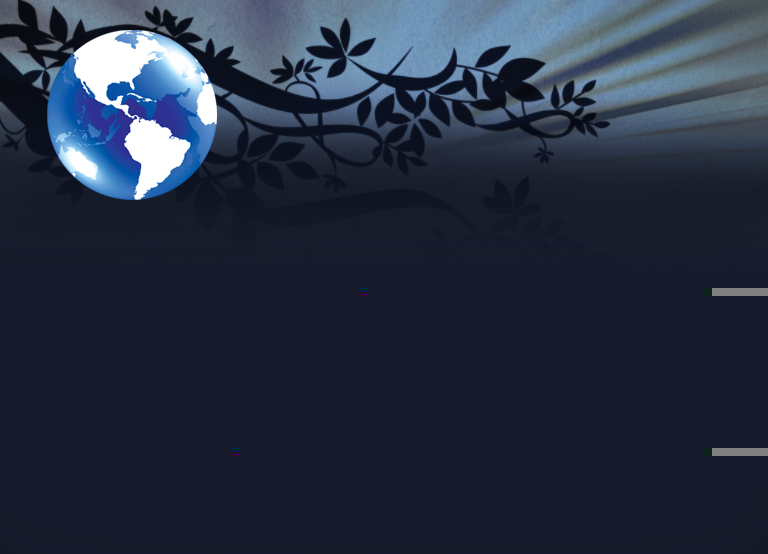 В большинстве своем женщины доброжелательно относятся к людям            и имеют хорошие навыки общения. И они могут использовать свои качества для того, чтобы рассказать людям о Христе. Благодаря Духу Святому, мы можем стать завоевателями даже в этой сфере.
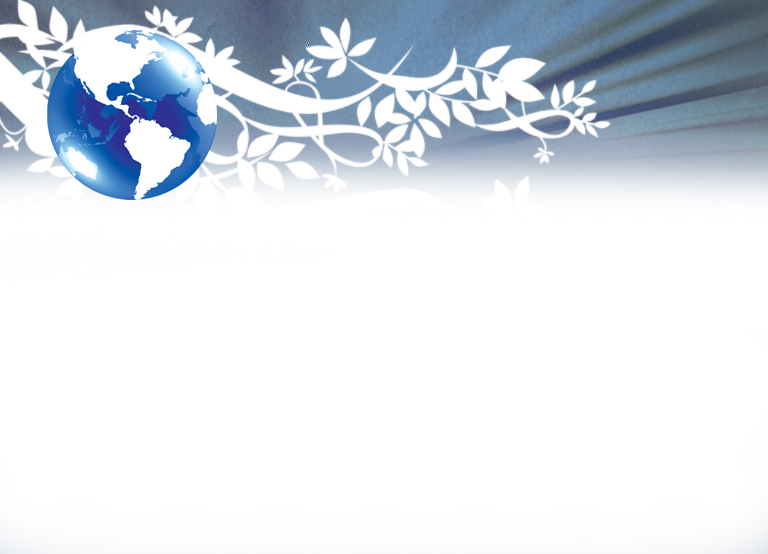 Руководство по подготовке проповеди
Молитесь. Посвятите себя на служение Богу.
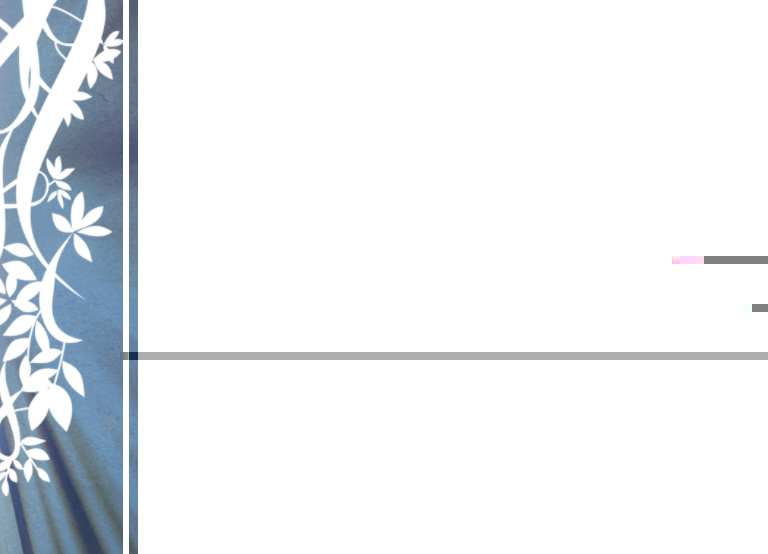 Читайте Библию. Конечно, и истории      и новости и рассказы популярных авторов помогут вам в составлении проповеди.   Но они не могут быть центром нашей проповеди. Центром проповеди должны быть истины Писания.  
Подготовьтесь. Подготовка проповеди, так как и любого другого выступления нуждается в работе, обдумывании              и изучении. 
Будьте организованными. Примите решение, какой главный пункт будет центром проповеди, затем приведите факты в его поддержку и разъясните главную мысль.
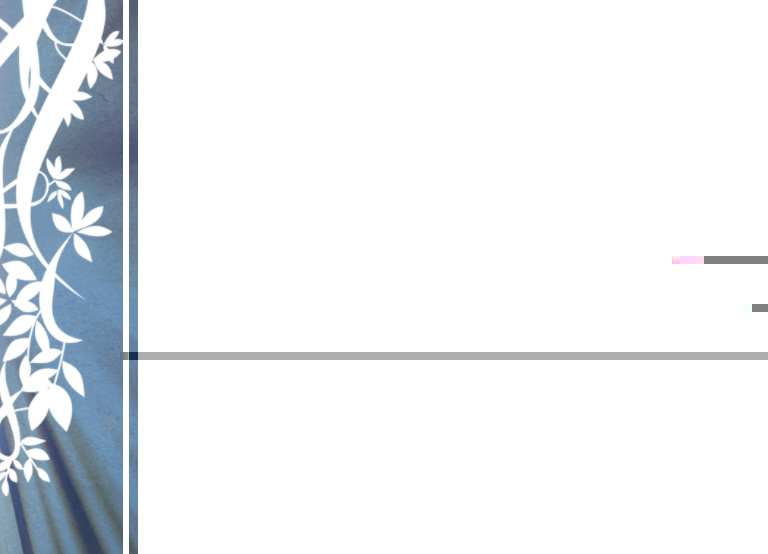 Имейте профессиональный подход. Держитесь близко к тексту,                             не манипулируйте Писанием.         Проведите исследование темы.

Говорите по существу. Объедините Писание с жизнью слушателей.

Будьте сами собой.  Не бойтесь представить тему с точки зрения женщины. Вы можете произнести хорошо структурированную проповедь, содержащую призыв, при этом оставаясь самой собой.
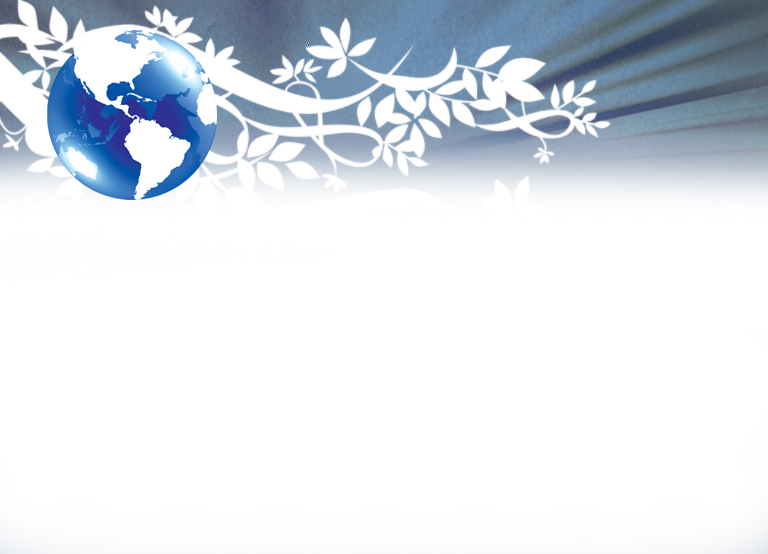 Создание проповеди
Есть только три пункта, которые вам нужно исполнить, когда вы выступаете с речью      или проповедью.
Расскажите слушателям о теме проповеди. (Вступление)
Представьте тему. (Основная часть проповеди)
Подведите итого того, о чем                         вы им рассказали. (Заключение)
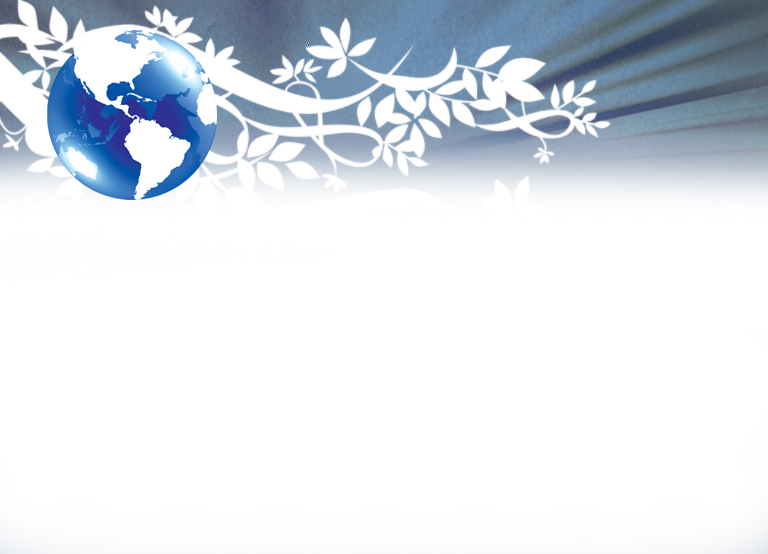 Елена Уайт призывает нас сделать Христа центром наших проповедей. «Но не должно быть не единой проповеди, которая не возвещала бы о Христе, и притом распятом,  как основании Евангелия» - Евангелизм, стр. ориг. 186
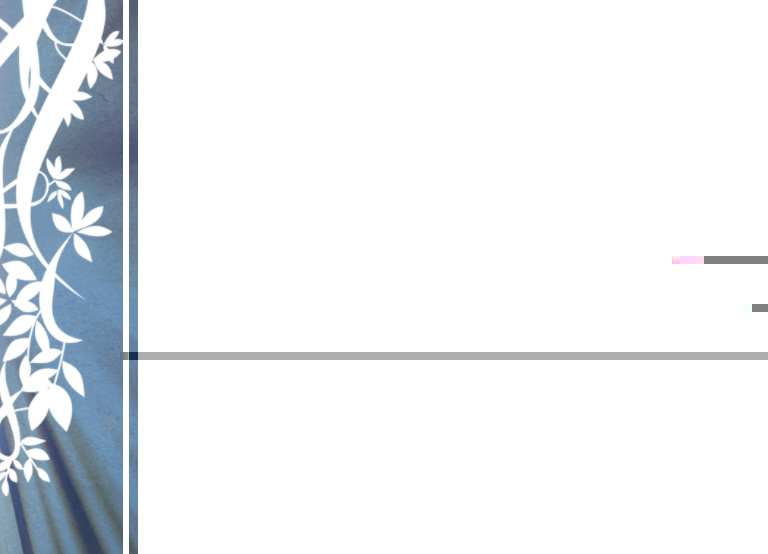 Следуйте логике, переходите            от одного шага к другому. Подумайте, как бы вы объясняли эту тему ребенку. И расположите все в той же последовательности, только используйте язык и аргументы     для взрослых. Делайте выводы один       за другим. Давайте четкие объяснения. Затем переходите            к следующему пункту.
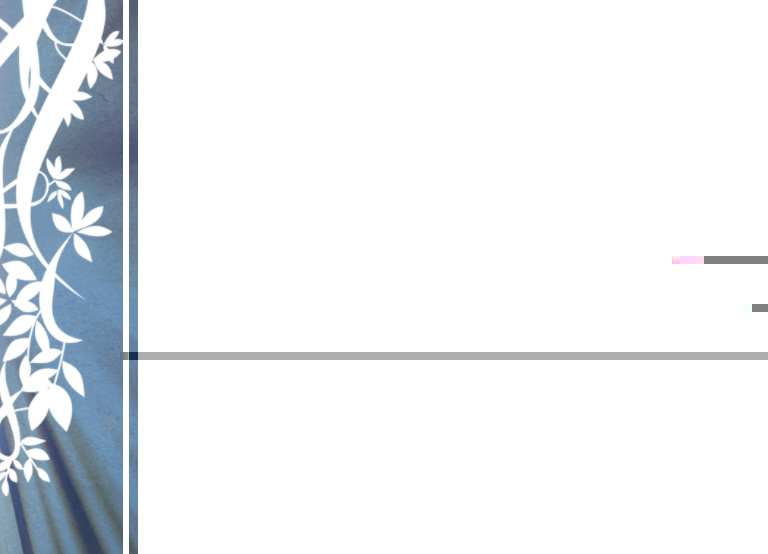 Заключение. В кратком заключении объедините основные пункты проповеди, чтобы они логически вели к призыву. В каждой проповеди должен звучать призыв к людям принять определенное решение. Расскажите своим слушателям, какое решение вы призываете их принять и еще раз скажите о том, какую пользу оно им принесет.
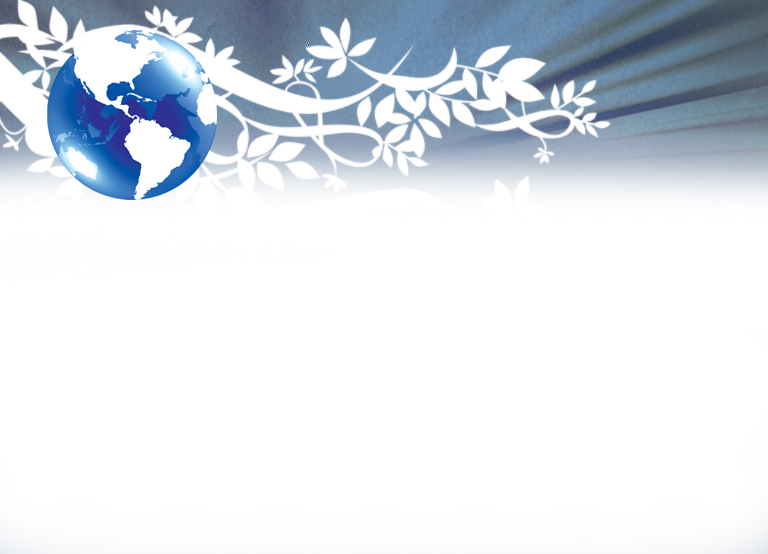 Использование подготовленного конспекта проповеди
Если вы будете использовать подготовленный конспект проповеди, особенно, если его приготовил другой человек, вам следует помнить                        о следующих руководящих принципах.
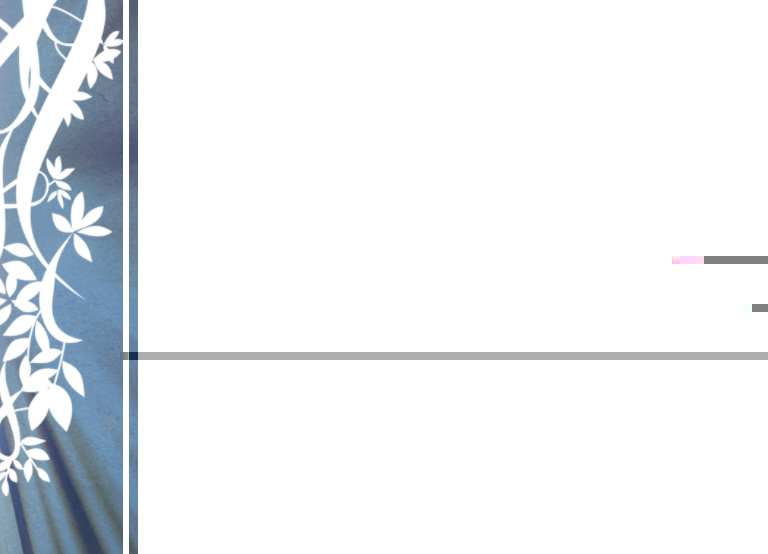 Хорошо знать тему.

Изучить подтемы. Внимательно посмотрите, как спланирована проповедь и каким образом             она развивается.

Прочтите указанные в конспекте тексты и посмотрите, как они согласуются с темой проповеди.
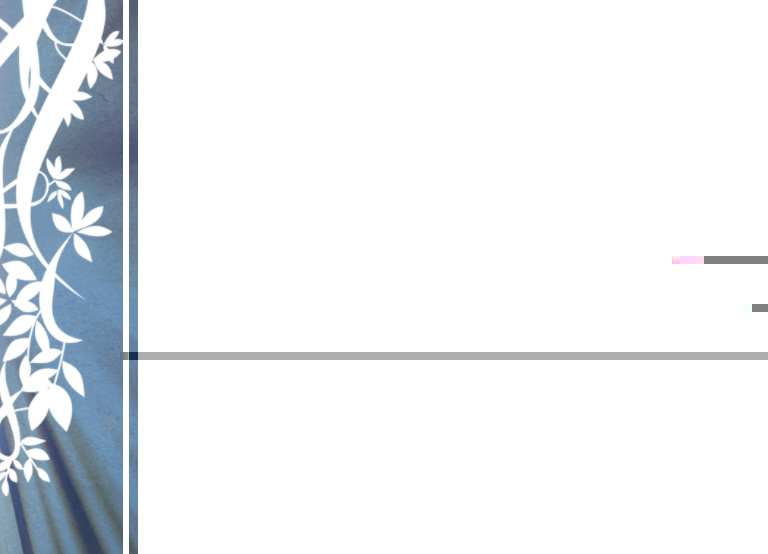 Прочтите и другие сопроводительные материалы, чтобы получить дополнительную информацию.

Добавьте иллюстрации к проповеди: истории, информацию из новостей или расскажите о своем опыте.

Запишите проповедь слово в слово,     если вам нужно это сделать.

Попрактикуйтесь в произнесении проповеди вслух до тех пор, пока вы          не будете себя комфортно чувствовать.
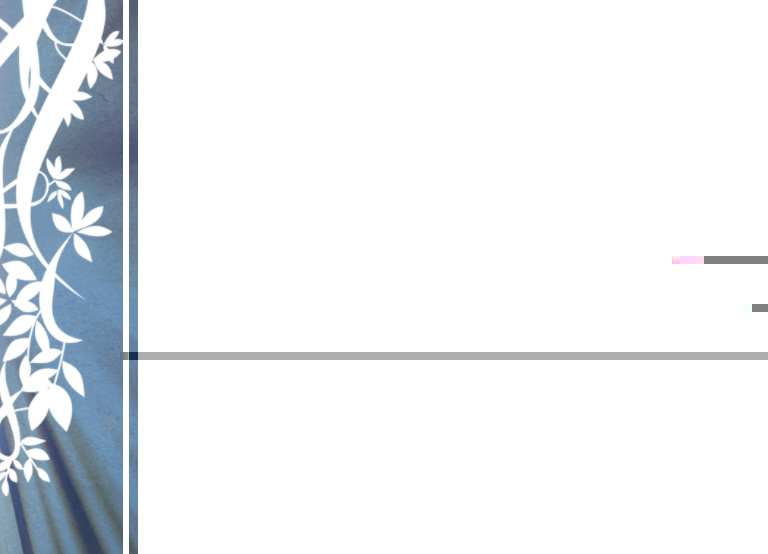 Когда вы готовитесь к проповеди,       ее тема должна «зацепить» вас.    Даже если вы хорошо знаете доктрину, о которой будете проповедовать, вы лично должны прочувствовать ее важность.               Вы должны быть настолько тронуты, чтобы вы захотели вновь посвятить свою жизнь Богу. Если эта тема трогает вас, она коснется и сердец других людей посредством Духа Святого.
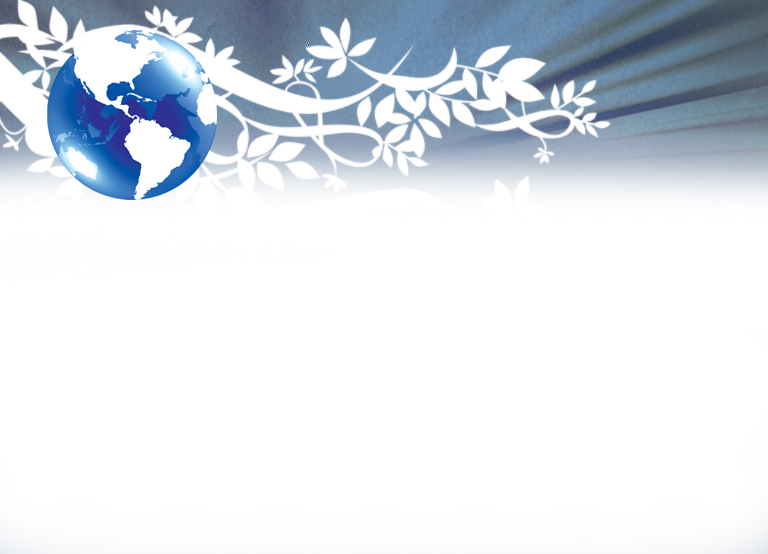 Презентация проповеди
Будьте уверены. Бог руководит этой ситуацией.

Будьте искренни. Верьте в то, о чем вы говорите     и воплощайте эти принципы на практике.
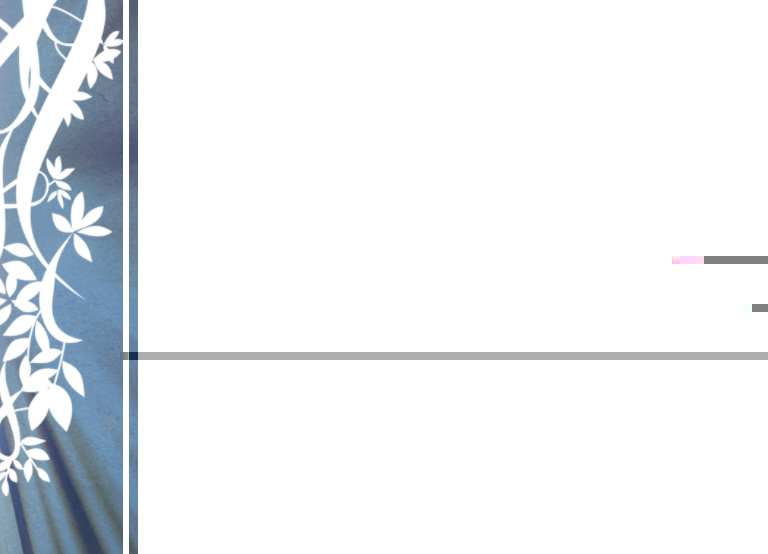 Будьте практичны. Пусть ваше объяснение будет простым. Объясняйте своим слушателям «как» нужно делать    то, о чем вы говорите.

Горите энтузиазмом.                                Это заразительно.

Будьте доброжелательно настроены по отношению к аудитории.
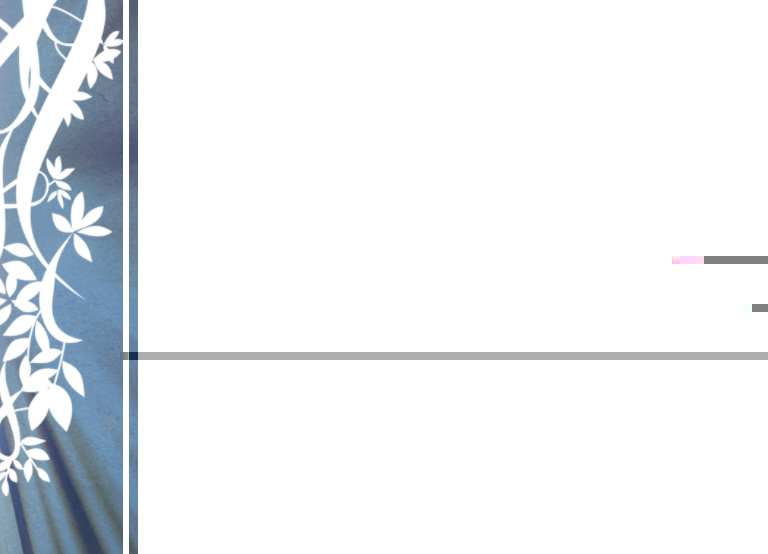 Вступайте в диалог

Используйте диафрагмальное дыхание

Используйте зрительный контакт.

Используйте подходящий язык жестов. Он играет большую роль      в общении.

Будьте исполнены Духом.

Расслабьтесь. Никто другой              не сможет сделать то, что нужно, лучше вас именно в это время              и в этом месте.
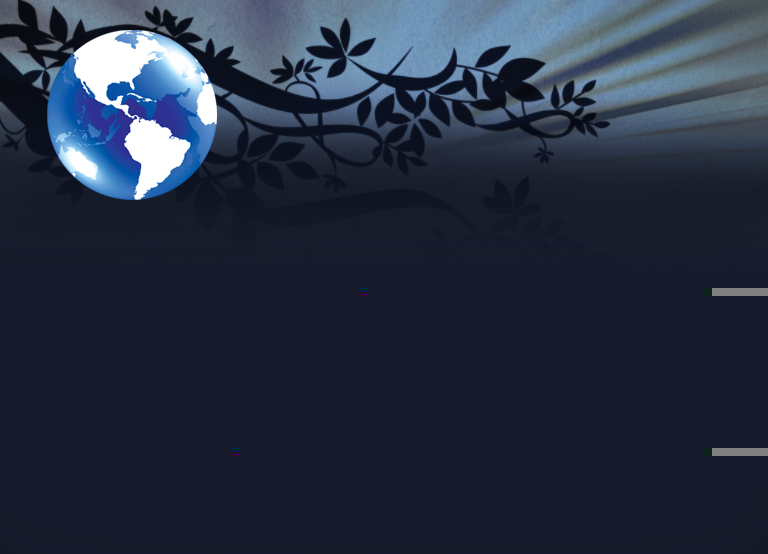 Также важно подбирать иллюстрации, учитывая культурный контекст. История не должна оскорблять кого бы то ни было, находящегося         в зале, и тема истории должна быть знакомой    для ваших слушателей. В противном случае        вам придется выделить время для того, чтобы дать необходимые объяснения, чтобы все поняли смысл рассказа.
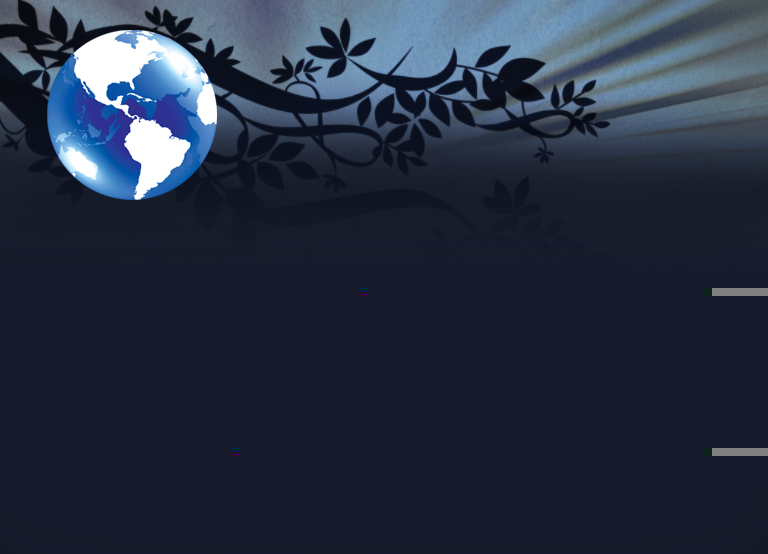 Хорошо подобранные иллюстрации помогут сделать проповедь запоминающейся         и сделать еще больший акцент   на представляемых истинах.